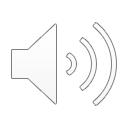 Hi! What’s your name?
Hello.
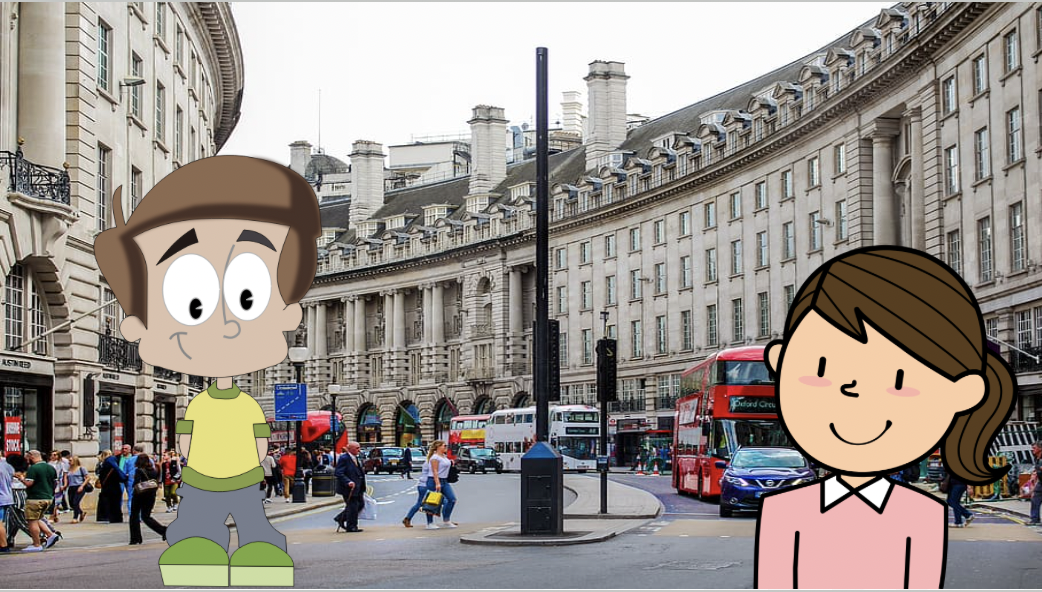 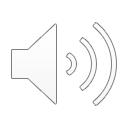 Nice to meet you Lillie. I’m Charlie. Where do you come from?
My name is Lillie. I’m ten years old..
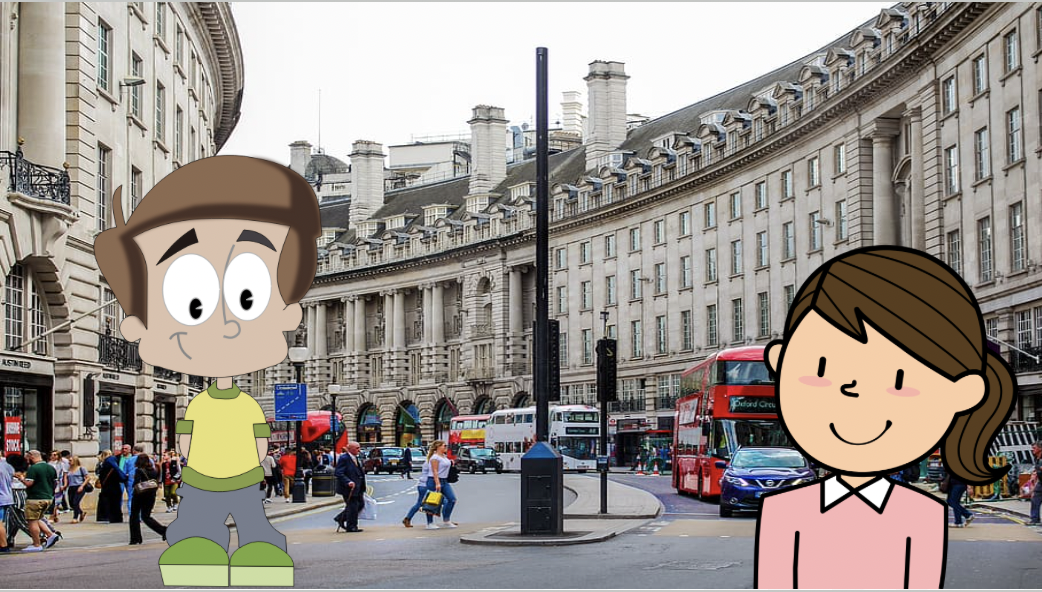 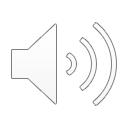 I come from France, but I have just moved to London.
I learn French at school!
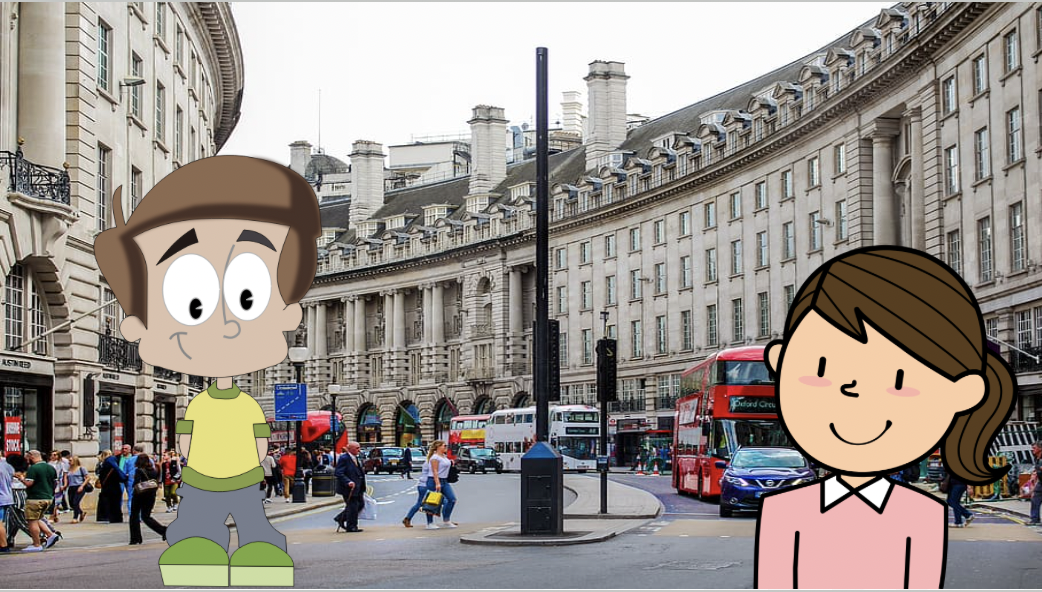 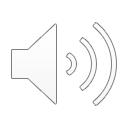 Have you seen Big Ben yet?
Yes I saw it last weekend!
That’s great!
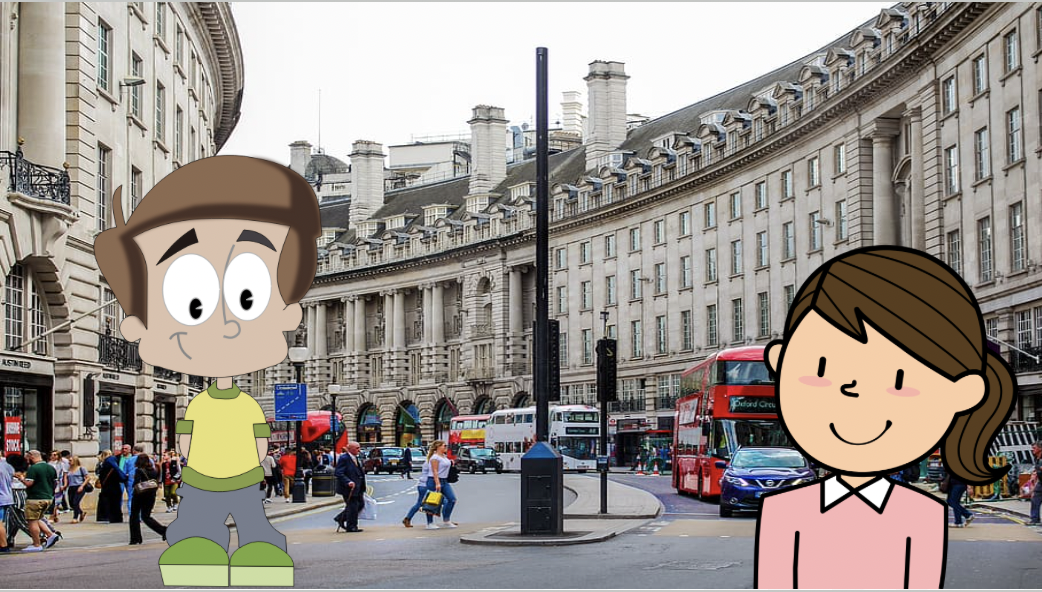 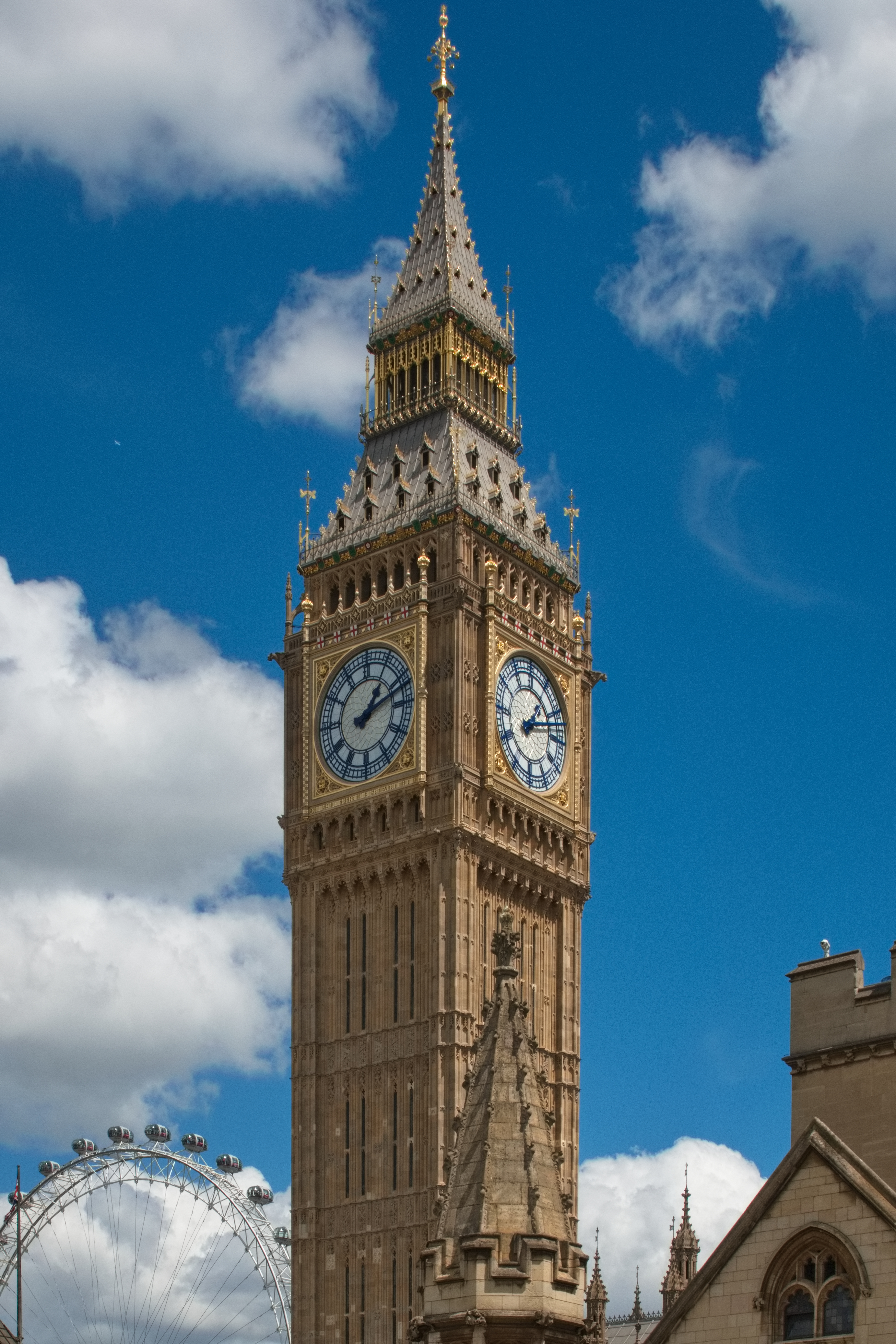 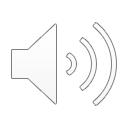 What do you like to do in your free time Lillie?
I like going to the cinema and playing tennis.
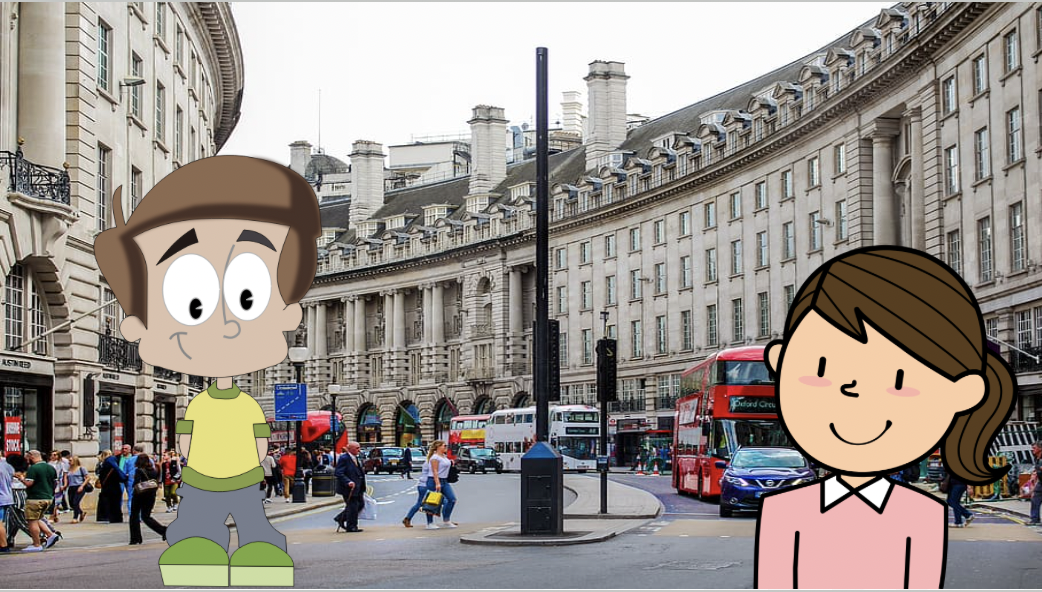 Bye Lillie, see you soon.
Goodbye Charlie!
Come on Charlie, it’s time to go!
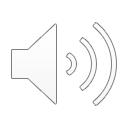